Single-Mode VCSEL with Zn-Diffusion Apertures and Strong Immunity Against Optical Feedback for Improved Data Transmission
Speaker :Prof. Jin-Wei Shi
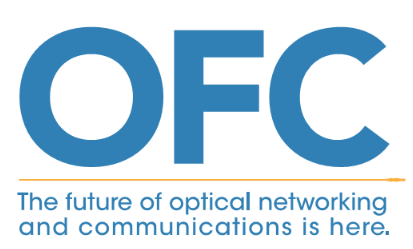 [Speaker Notes: 各位口委大家好，我是吳旻龍。我今天要報告的主題是]
Acknowledgement
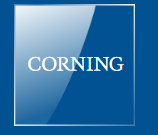 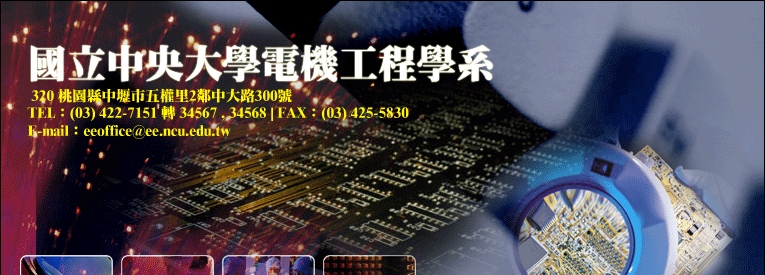 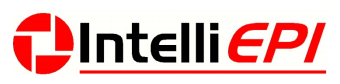 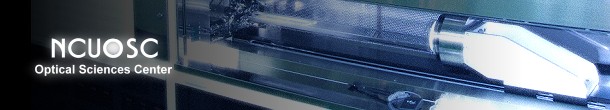 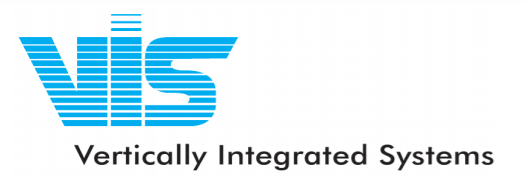 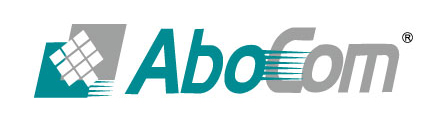 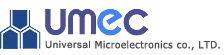 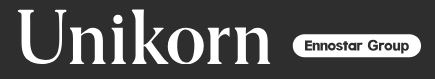 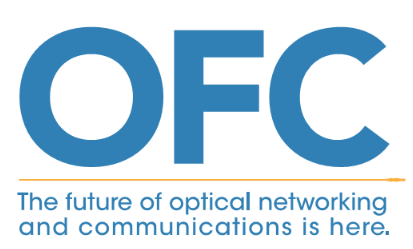 Students: Dr. Zuhaib Khan, Cheng-Wei Lin
[Speaker Notes: 首先，要感謝中央大學電機系及微光電實驗室
也要感謝合作公司
以及我們實驗室一起努力的組員們]
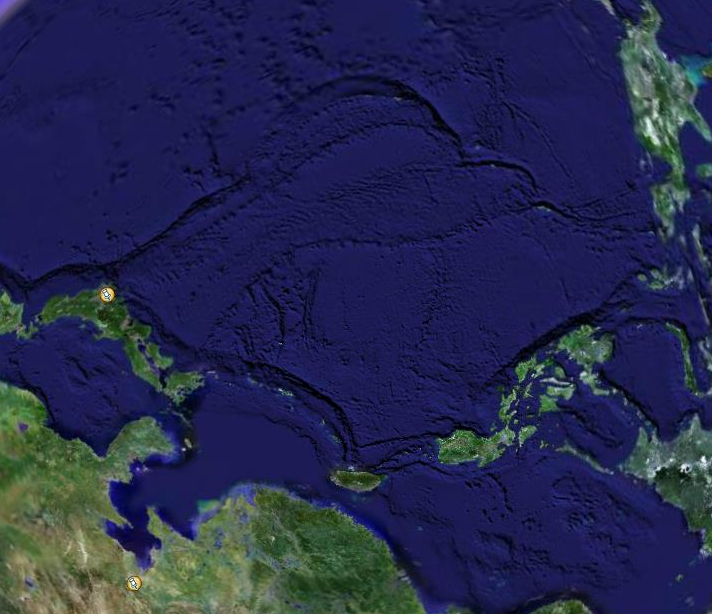 From where we 
come from?
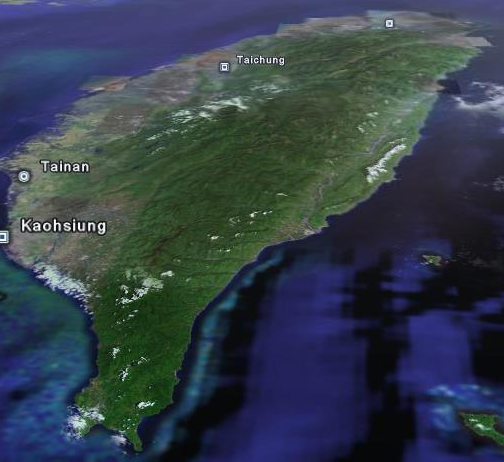 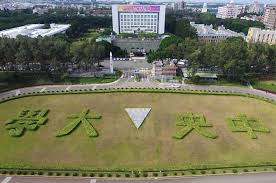 NCU Taiwan
2
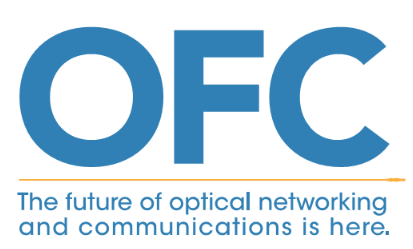 Outline
Introduction & Motivation
Challenge for single-mode VCSEL 
Device structure and measurement result
Conclusion
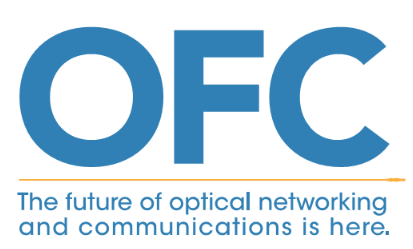 [Speaker Notes: 再來講解一下 為了達到衛星通訊及data center的要求，我們該如何設計我們的元件]
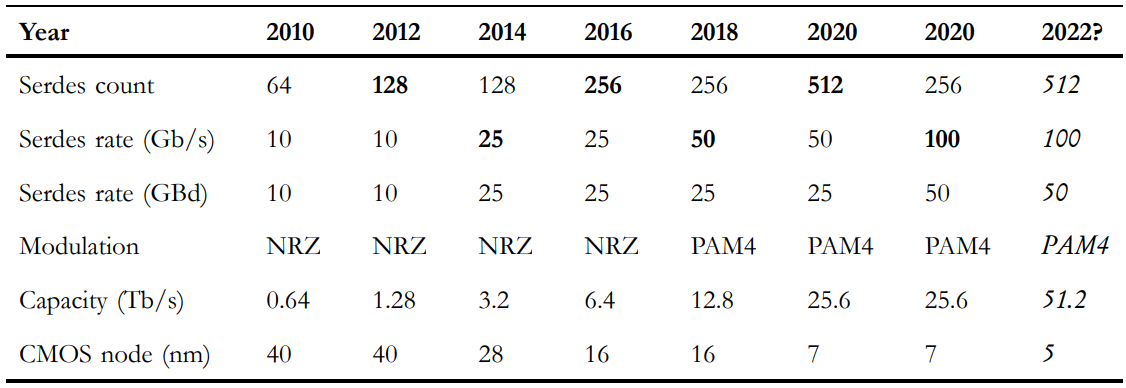 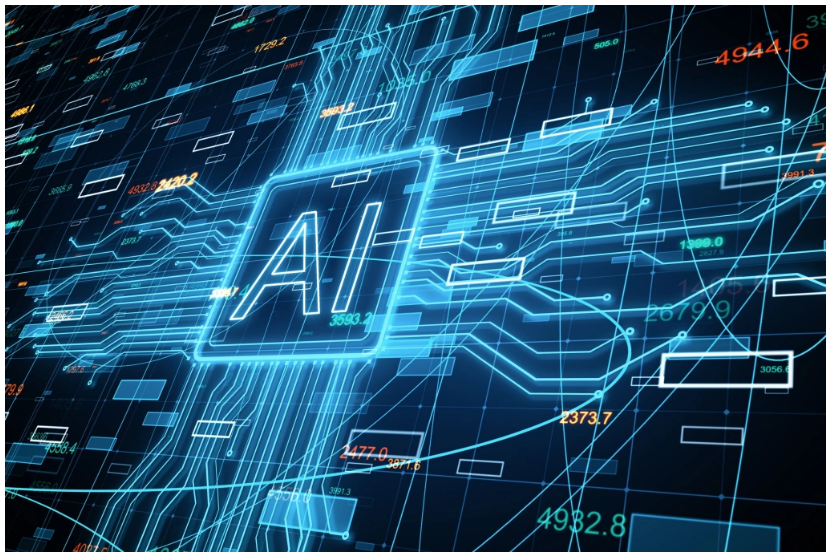 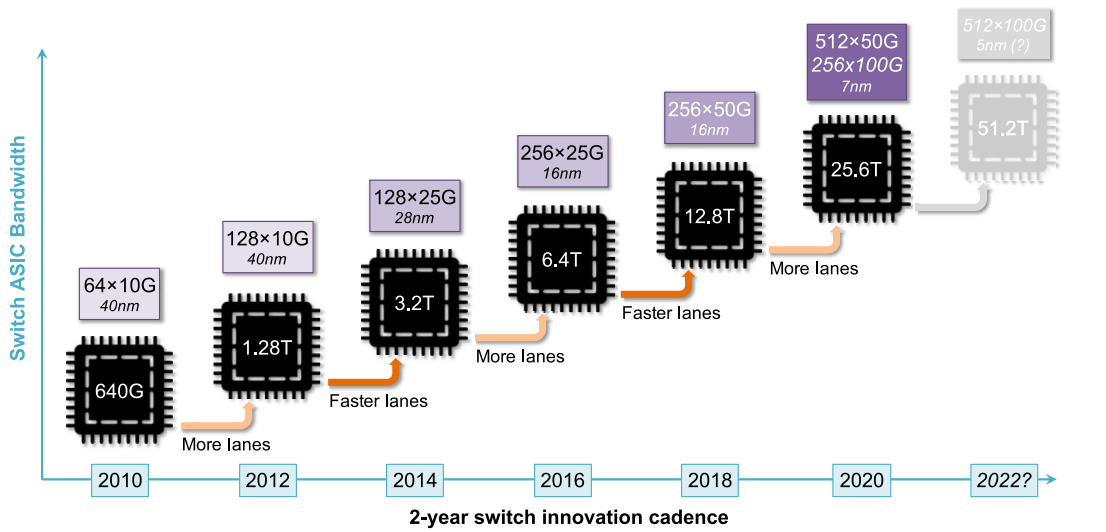 Data rate
Gate length
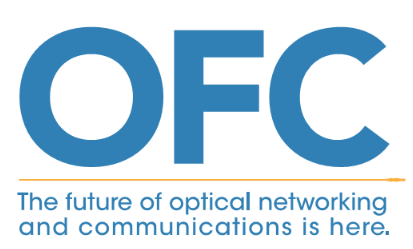 Cyriel Minkenberg1 | Rajagopal Krishnaswamy 2 | Aaron Zilkie3 | David Nelson, “Co‐packaged datacenter optics: Opportunities and challenges ,” IET optoelectronics Accepted: 16 September 2020
[Speaker Notes: AI在進行大規模數據處理和執行複雜計算任務時，需要高頻寬和低延遲的通信。
CPO技術可以提供比Pluggable Optics更高的數據傳輸速度，及更低的損耗從而加速計算和訓練過程。
(按)以及現在元件線寬越做越小，Data rate不斷提升的情況下更需要CPO所提供高速、高容量的光纖通信連接]
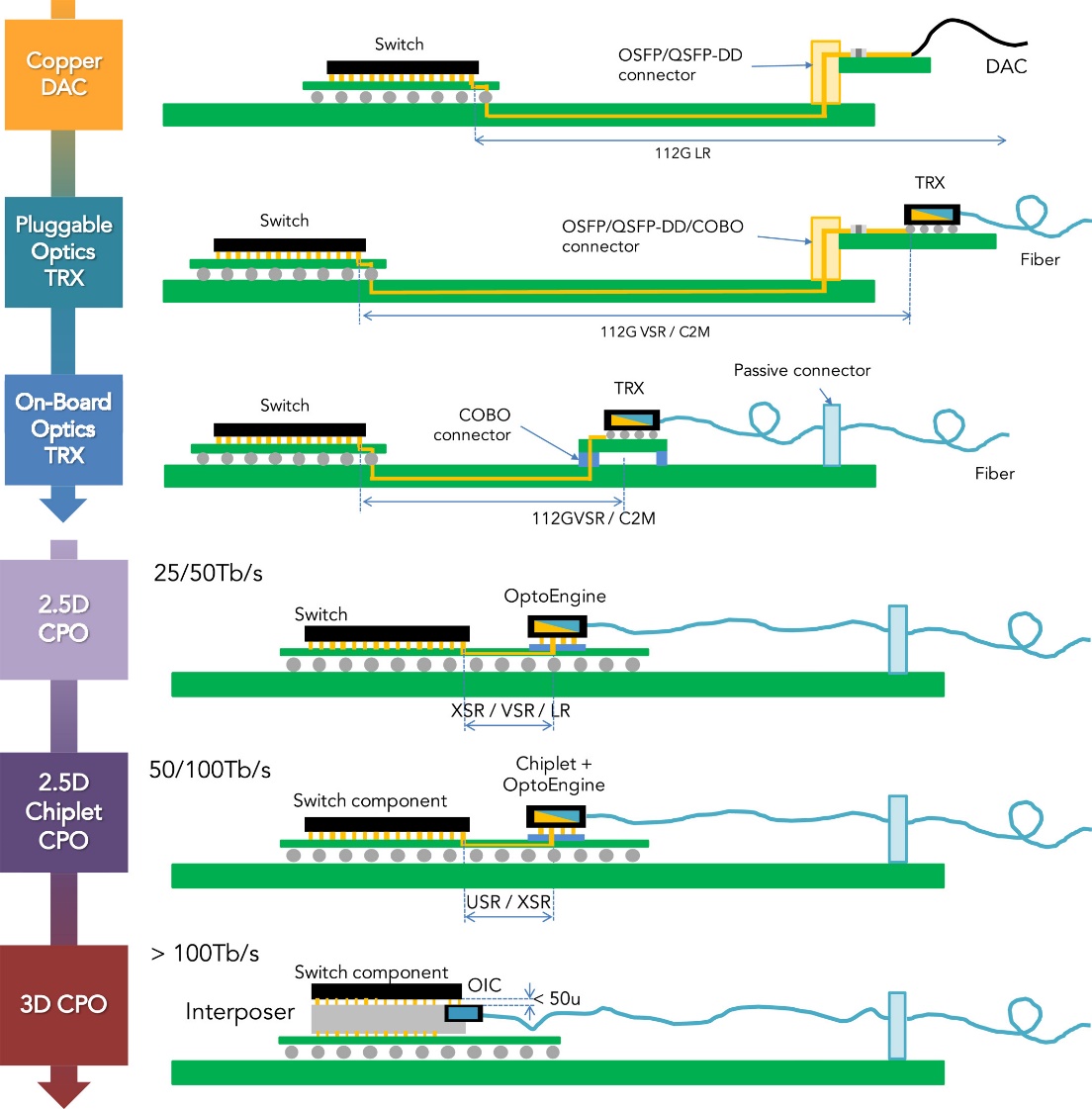 Fiber
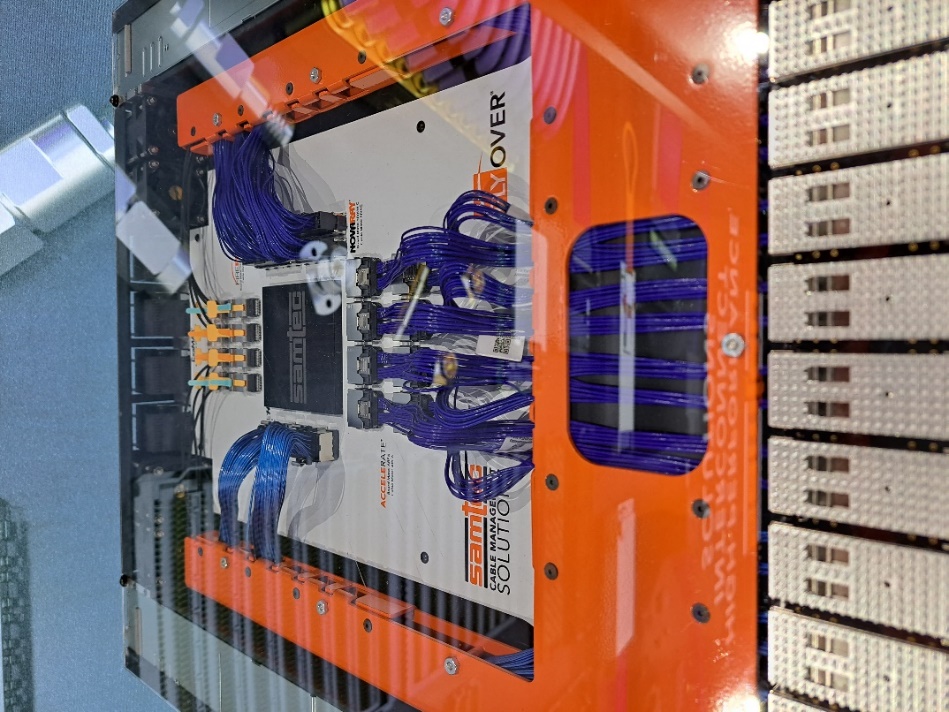 CPU
Co-packaged optics(CPO) evolution
CPO product on the market
We need high density packaging
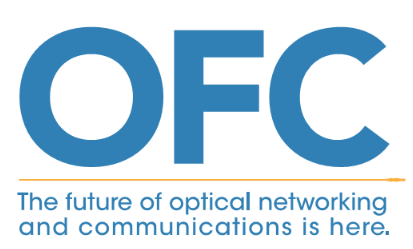 Challenges of  MMF
Single-mode fiber and multicore fiber
High density packaging
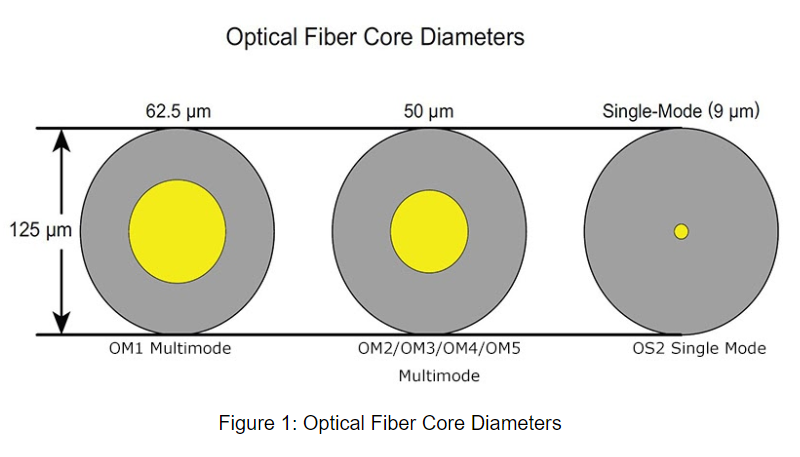 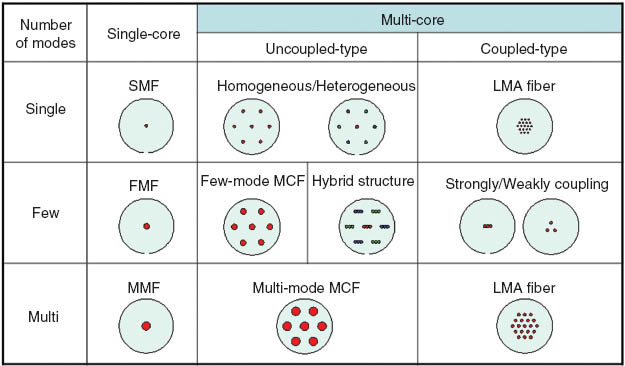 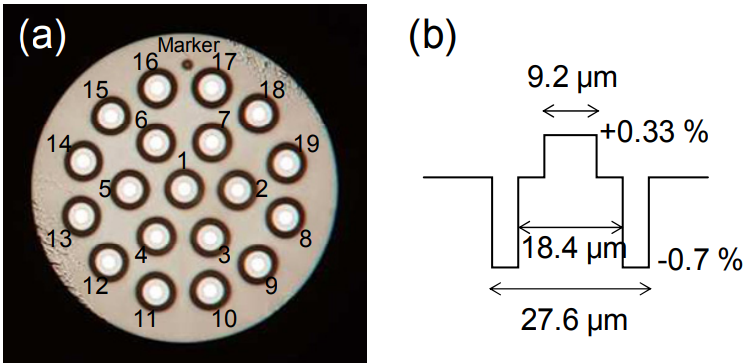 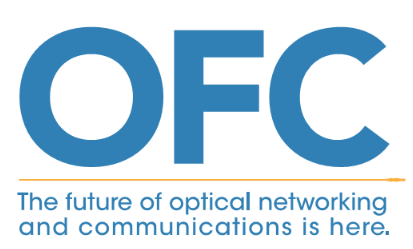 What are the challenges of single mode VCSEL
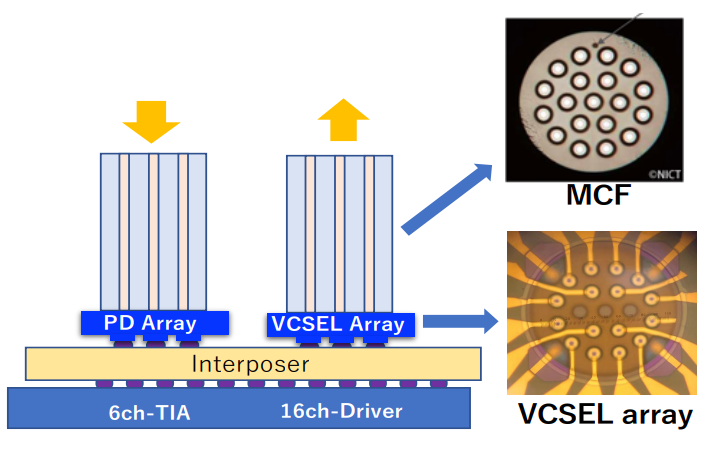 High density packaging
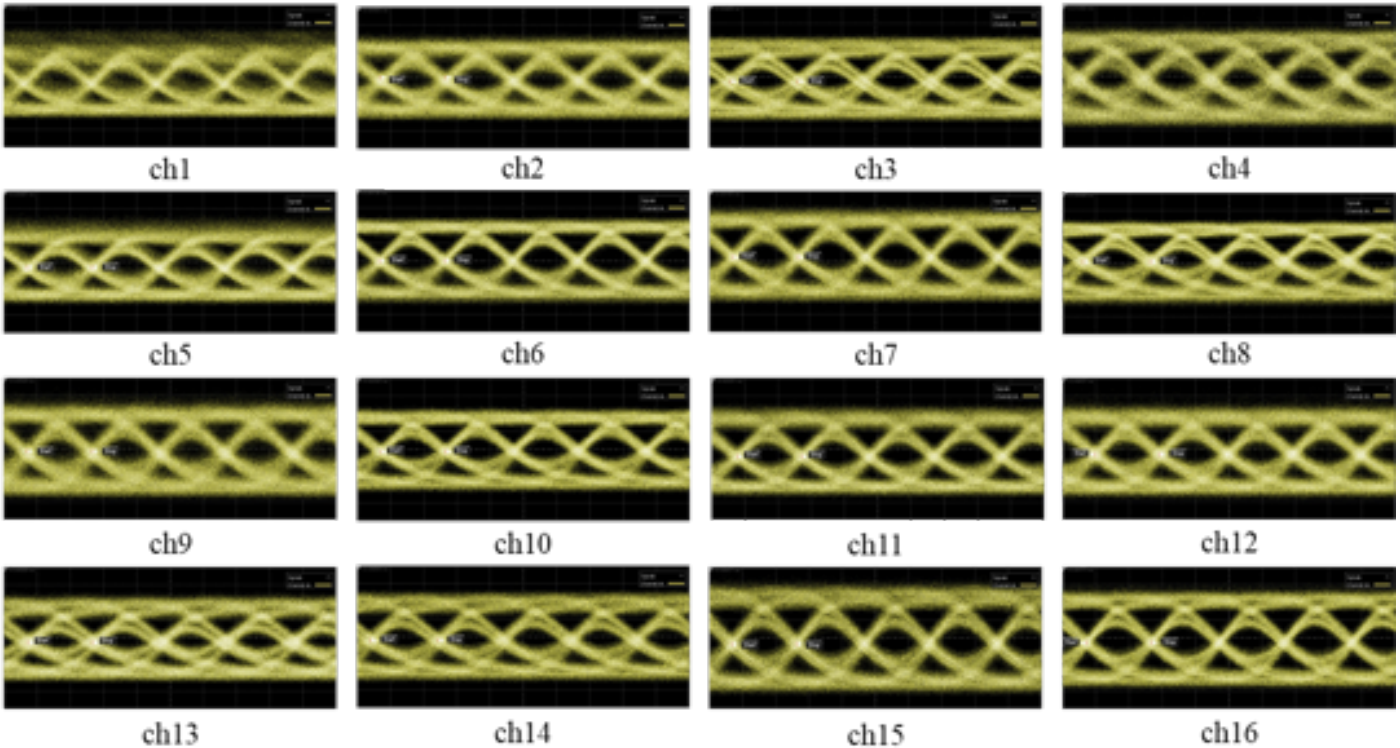 Single-mode fiber
Single-mode VCSEL
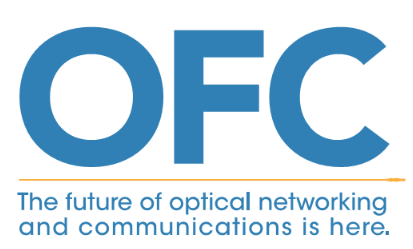 Liang Dong1 , Xiaodong Gu1,2 and Fumio Koyama, “16-ch 1060-nm Single-mode Bottom-emitting Metal-aperture VCSEL Array for Co-packaged Optics,” in OFC 2023 © Optica Publishing Group 2023
Outline
Introduction & Motivation
Challenges for single-mode VCSEL 
Device structure and measurement result
Conclusion
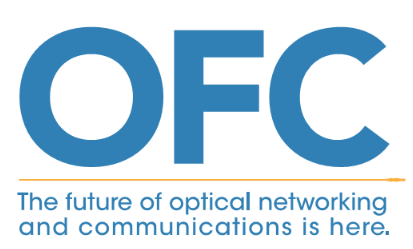 [Speaker Notes: 再來講解一下 為了達到衛星通訊及data center的要求，我們該如何設計我們的元件]
How can we attain single mode
Small aperture?
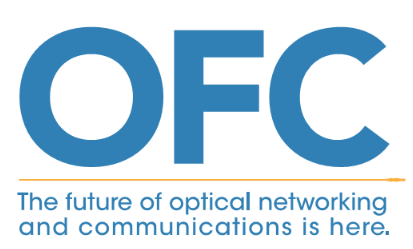 The problem of small aperture
Low output power !!  Reliability? (High current density)
Resonance
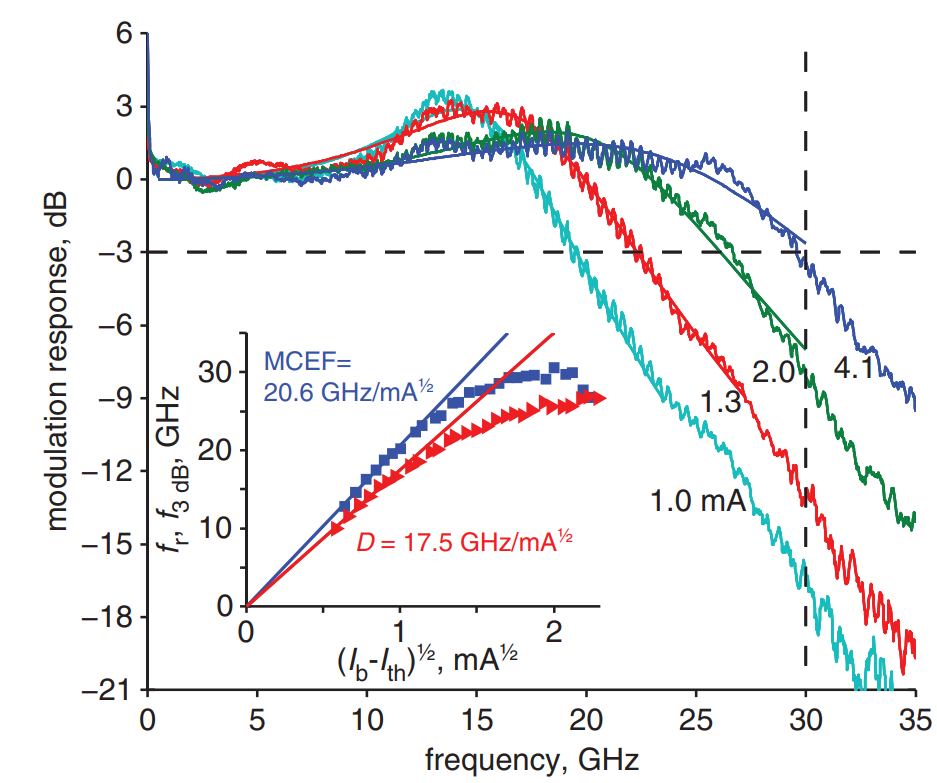 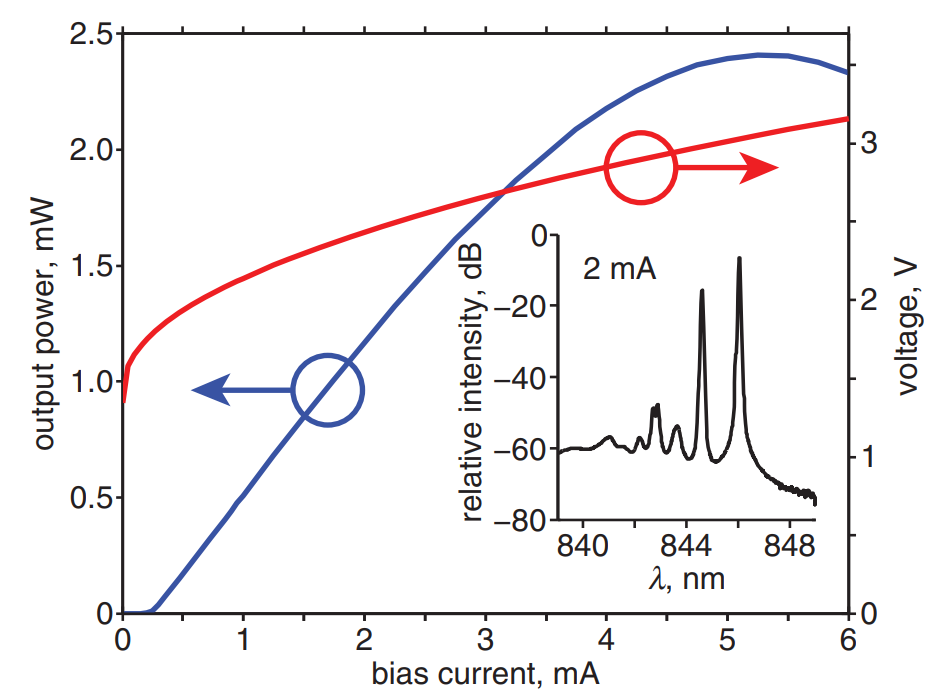 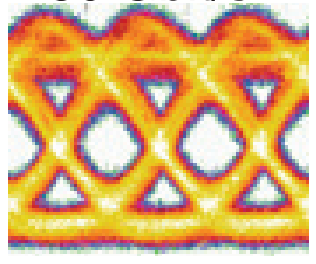 Overshoot Eye
Any problems
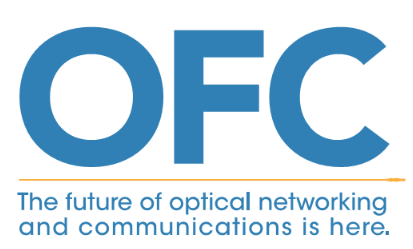 E. Haglund, P. Westbergh, J.S. Gustavsson, E.P. Haglund, A. Larsson, M. Geen and A. Joel, “30 GHz bandwidth 850 nm VCSEL with sub100 fJ/bit energy dissipation at 25–50 Gbit/s,”IET ELECTRONICS LETTERS 9th July 2015 Vol. 51 No. 14 pp. 1096–1098
How can we attain single mode
Large aperture?
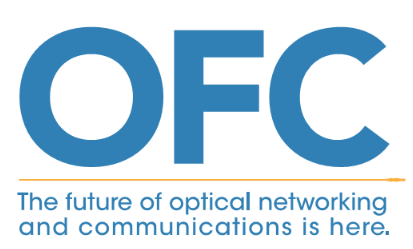 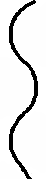 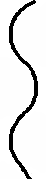 Our approach : Zn diffusion
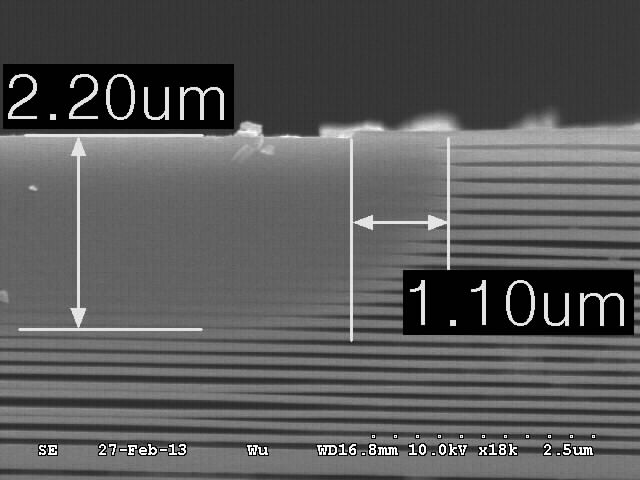 Reducing number of modes will enhance brightness and reduce divergence angle.
Zinc diffusion
n (Reflectivity)
R ( series resistance)
Disorder
Oxide layer
MQW
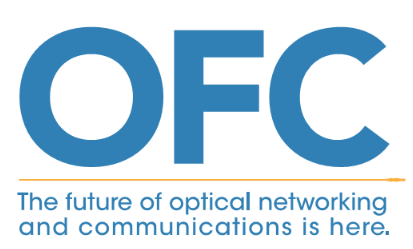 C. C. Chen, S. J. Liaw, and Y. J. Yang, “Stable Single-Mode Operation of an 850-nm VCSEL with a Higher Order Mode Absorber Formed by Shallow Zn Diffusion”, IEEE Photon. Technol. Lett., vol. 13, no. 4, Apr. 2001.
[Speaker Notes: 我們實驗室選擇使用鋅擴散製程來達到單模態
(按)這個是VCSEL最普遍的結構，當我們給元件一個電流，所激發出的雷射光就會形成多膜態。
(按)當我們加入鋅擴散製程，鋅source會破壞上層高反射率的DBR，使反射率下降，(按)不僅能夠有效的抑制模態，甚至能達到單模的效果，另一方面也可以降低電阻值(按)所以我們可以利用降低模態數減少VCSEL的發散角來提升亮度。]
The problem of Large aperture
Low frequency roll off
High Power
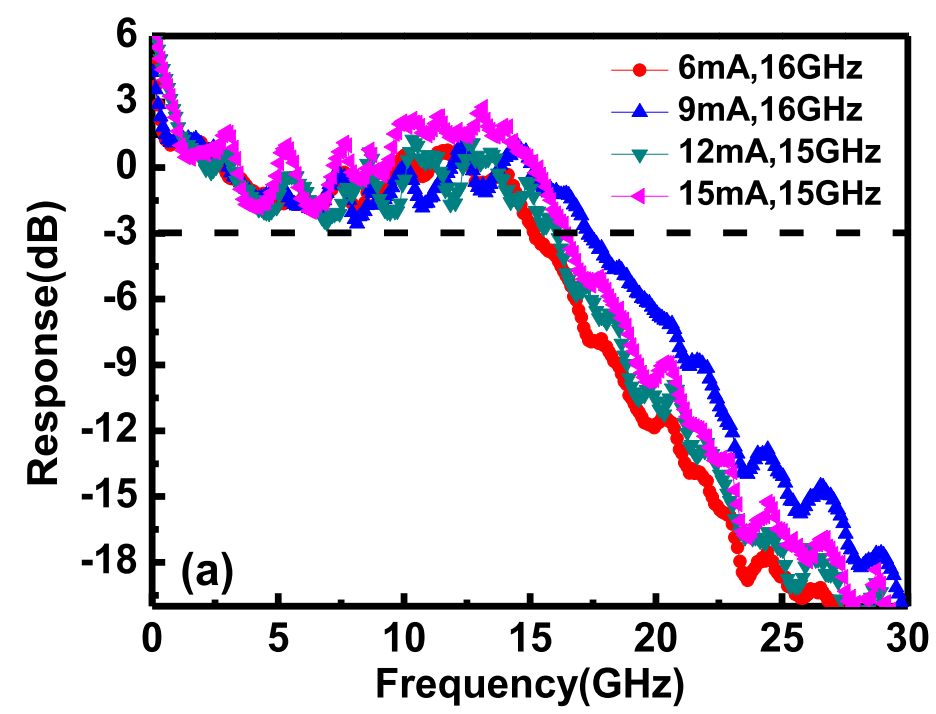 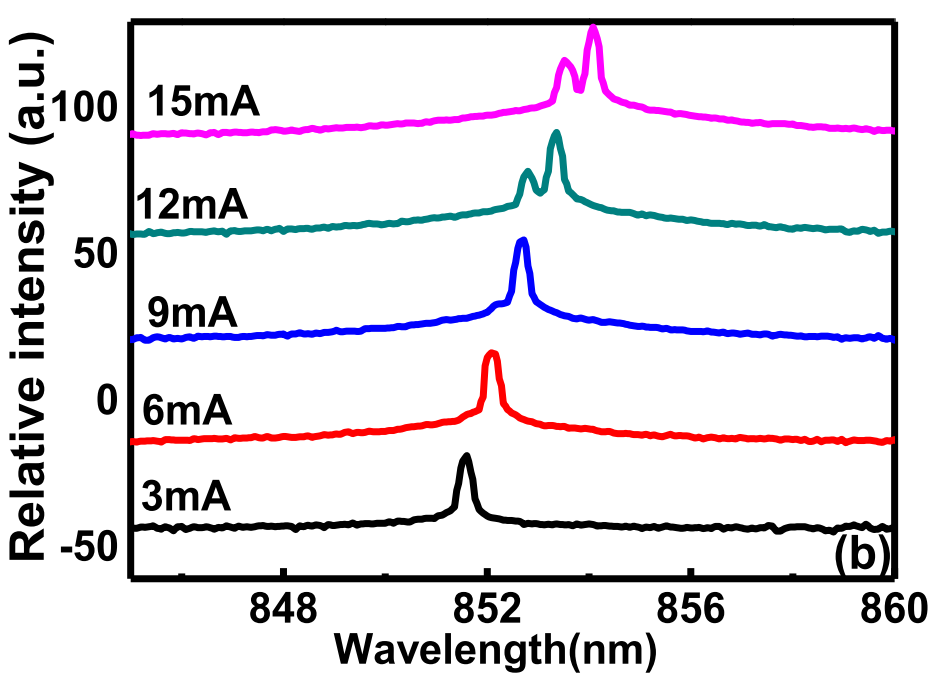 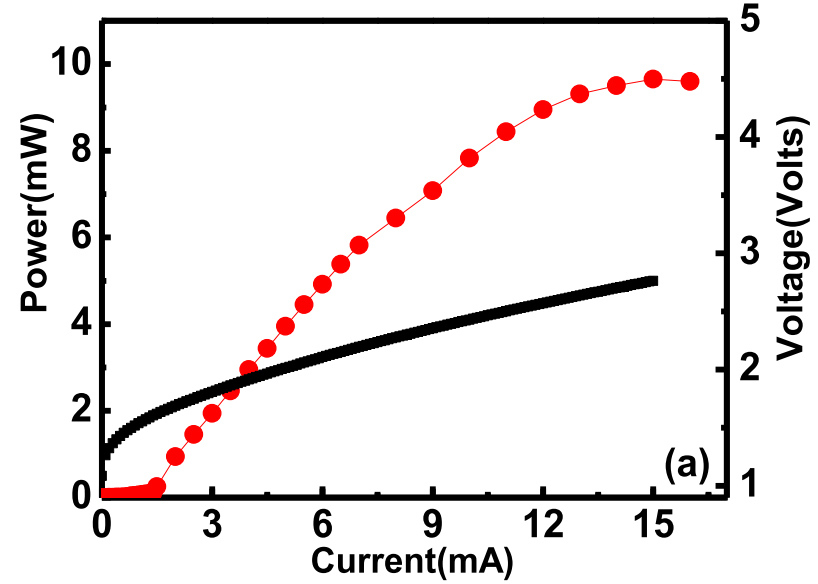 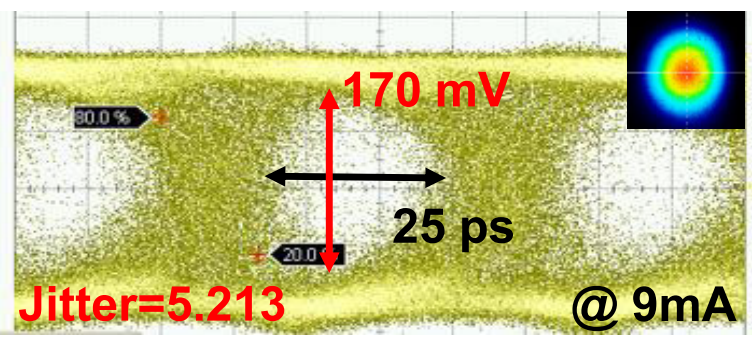 Higher RIN value
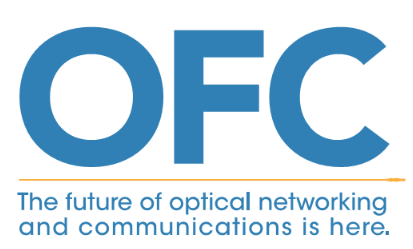 ZUHAIB KHAN1 , YUNG-HAO CHANG1 , TE-LIEH PAN2 , YAUNG-CHENG ZHAO1 , YEN-YU HUANG1 , CHIA-HUNG LEE3 , JUI-SHENG CHANG3 , CHENG-YI LIU3 , CHENG-YUAN LEE2 , CHAO-YI FANG2 , AND JIN-WEI SHI, “High-Brightness, High-Speed, and Low-Noise VCSEL Arrays for Optical Wireless Communication,” IEEE PHOTONICS SOCIETY SECTION VOLUME 10, 2022 pp.2303-2317
The problem of single-mode Zn Diffusion VCSEL
Spatial hole burning effect (SHB)
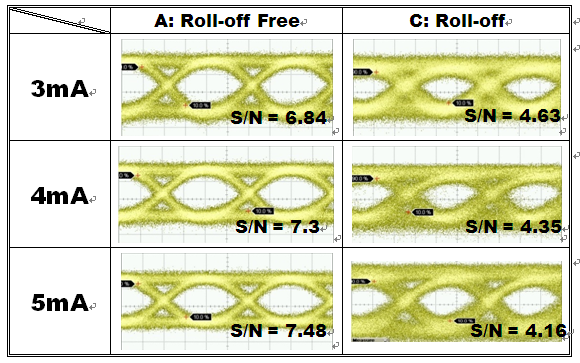 Slow hole support
Because of SHB
Trade off between single-mode and data transmission : SHB effect
Fast consumption
Mobility：   μelectron ＞μhole
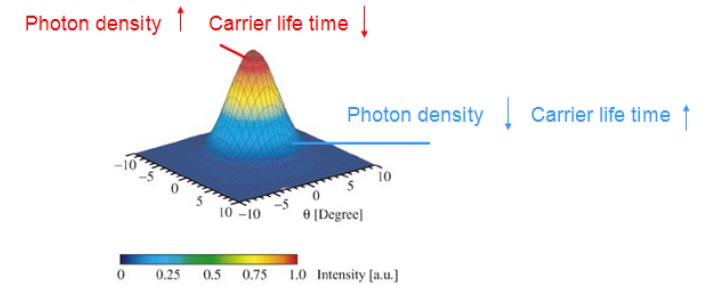 Low frequency roll-off
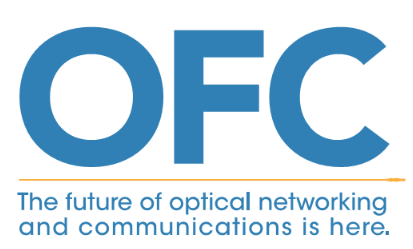 A. Haglund, J. S. Gustavsson, P. Modh, Member and A. Larsson, “Dynamic Mode Stability Analysis of Surface Relief VCSELs Under Strong RF Modulation,” IEEE Photon. Technol. Lett., vol. 17, no. 8, pp. 1602-1604, Aug., 2005.
[Speaker Notes: 除此之外單模態VCSELs通常存在著一個問題：Spatial hole burning effect。
發生的原因是因為當輸入的電流增加使得電子電洞急遽增加，但電洞的mobility比電子小，使電洞來不及補充載子複合速率，故導致功率突然下降的情況。
這個效應會使頻率響應在低頻的時候有roll-off的現象，也會使眼圖劣化]
Single-mode issue-sensitive to optical feedback
SM VCSEL is more sensitive to the reflected optical power
SM
MM
Peak
Flat
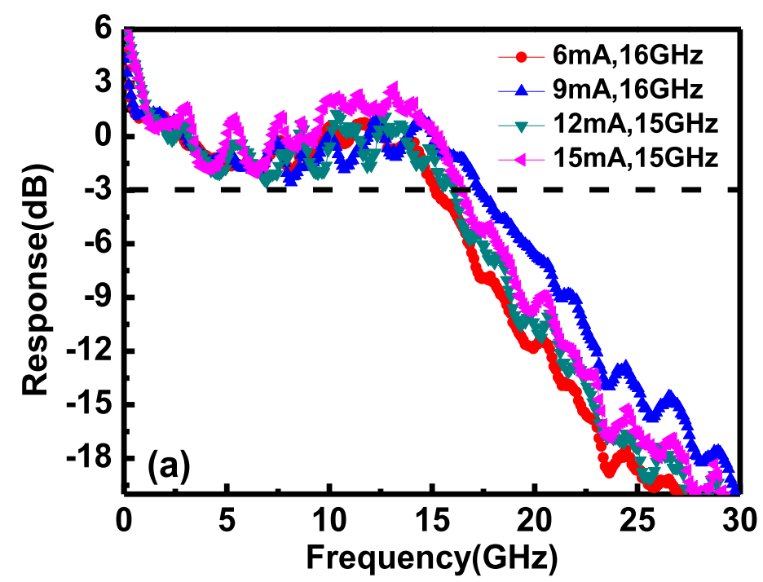 Ringing
RIN  value
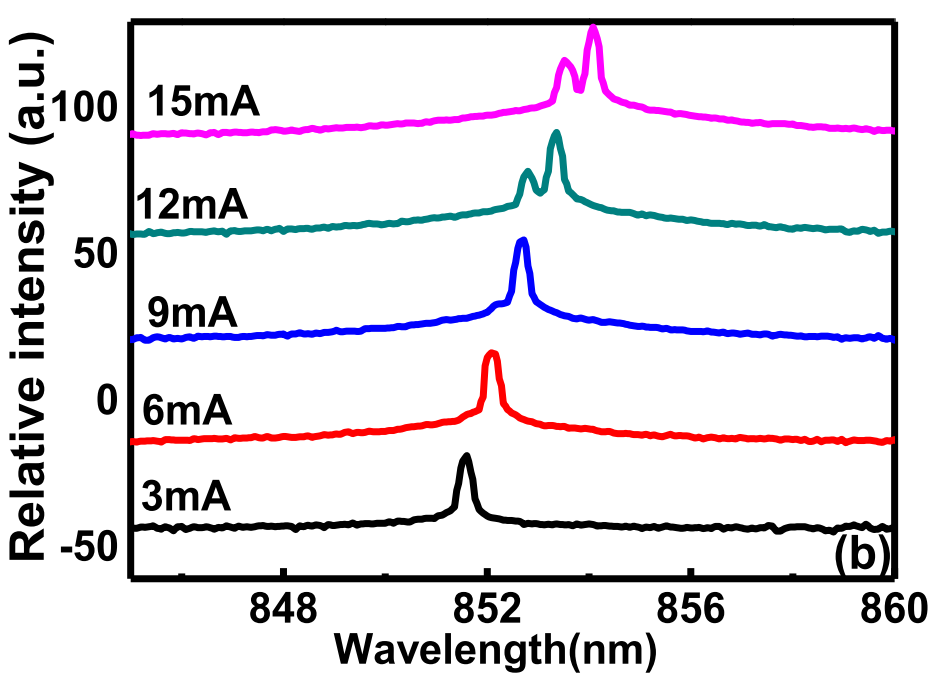 SM VS. MM
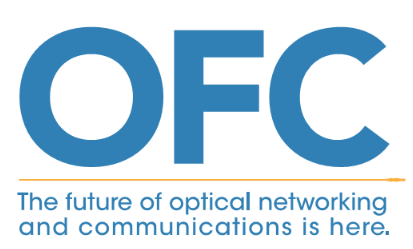 What’s our solution to get   
Single Mode 
Non SHB
Higher Output Power 
Low Noise
Strong immunity to optical feedback
For future CPO VCSEL?
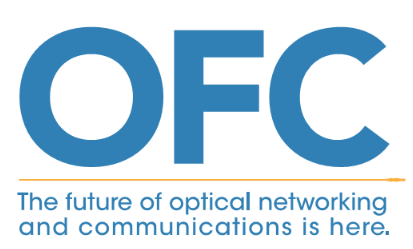 Outline
Introduction & Motivation
Challenge for single-mode VCSEL 
Device structure and measurement result
Conclusion
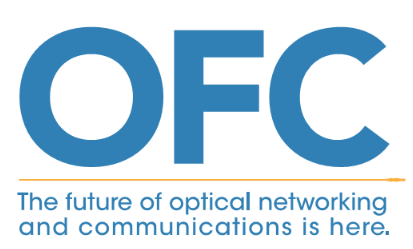 [Speaker Notes: 再來講解一下 為了達到衛星通訊及data center的要求，我們該如何設計我們的元件]
Two different designs
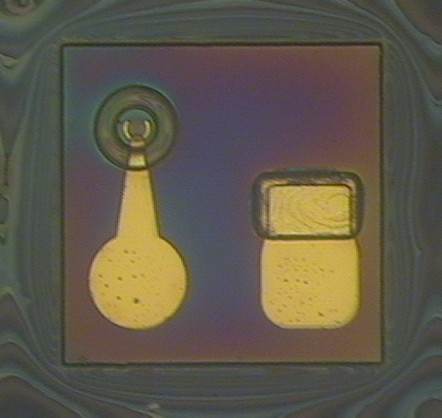 Gen1 (Traditional)
Gen2 (New)
Optimization
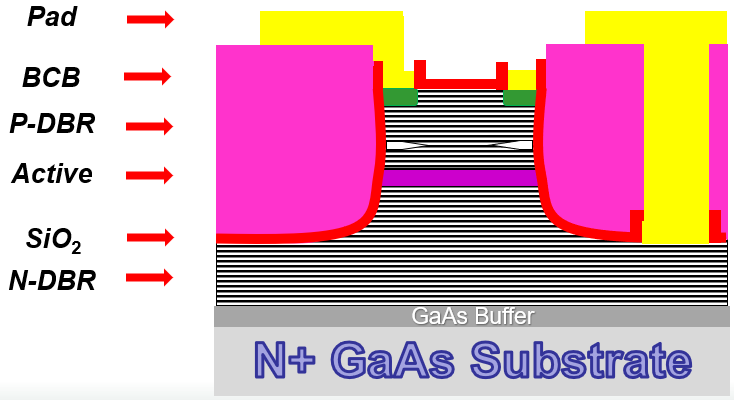 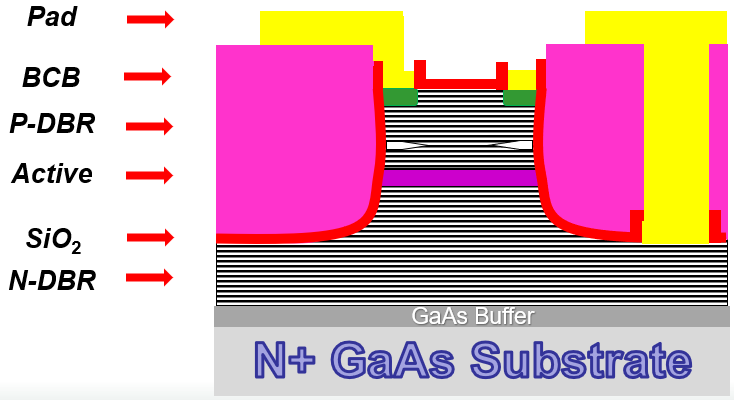 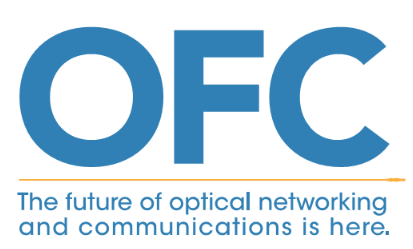 LIV
Non-Diffusion
Gen1
Gen2
Gen2
     Largest Pmax
 Largest SE
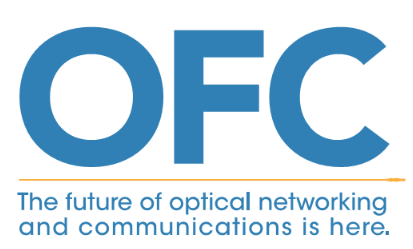 BW & Spectrum
Non-Diffusion
Gen1
Gen2
Gen2     wide bandwidth
Gen2     (quasi) single-mode
Eliminate SHB issue
Optimization
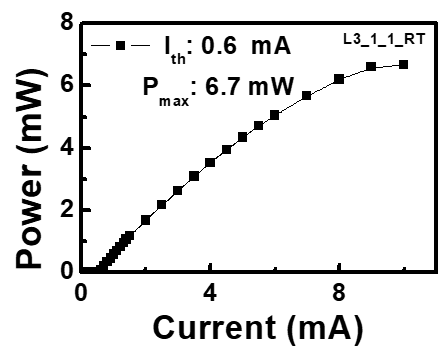 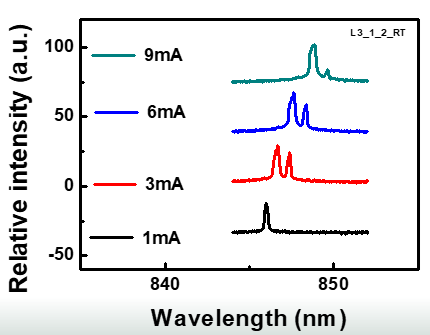 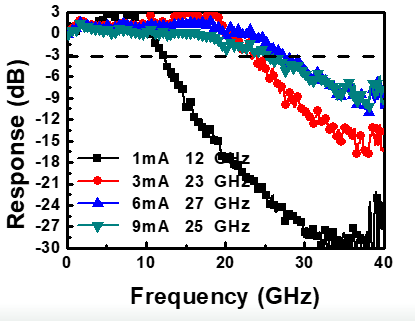 Higher 
Output Power
Solve Low frequency Roll off
Keep Single-mode
Wo
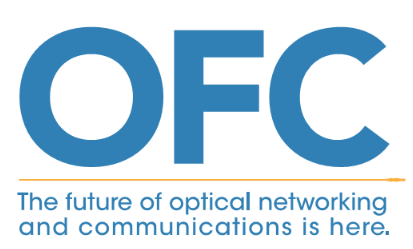 [Speaker Notes: 於是我們在光場中心加上鋅擴散，利用鋅擴散來稀釋光場中心的光子密度，而達到減緩SHB的效果。]
BTB
Non-Diffusion
Gen1
Gen2
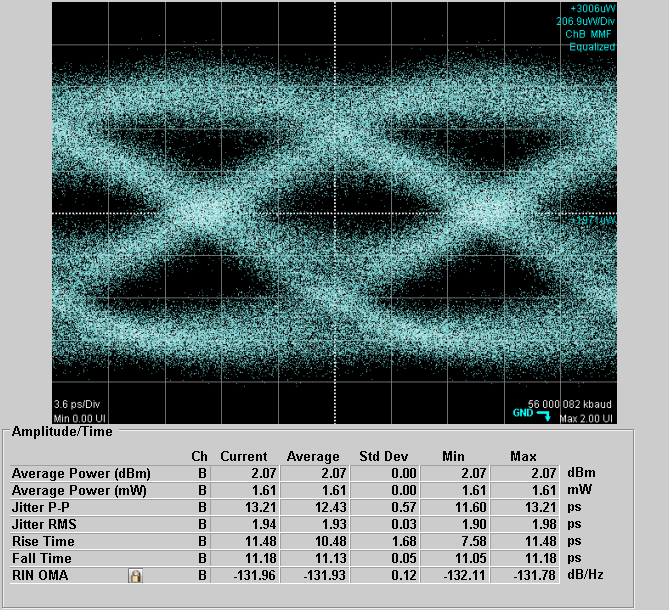 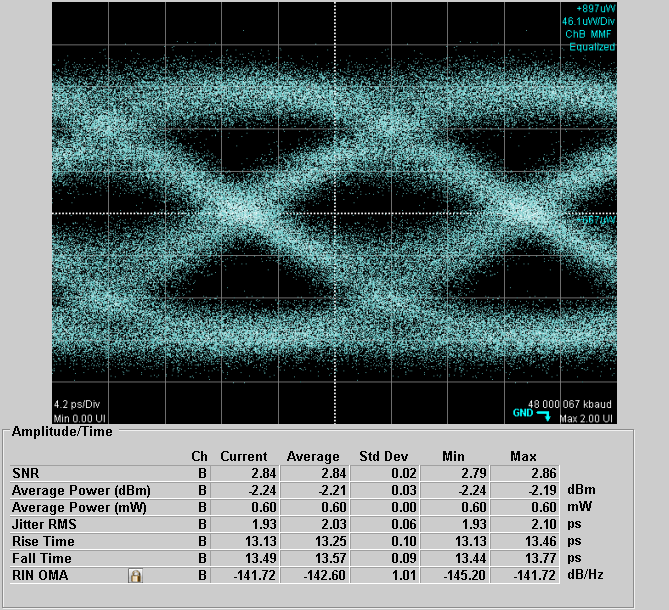 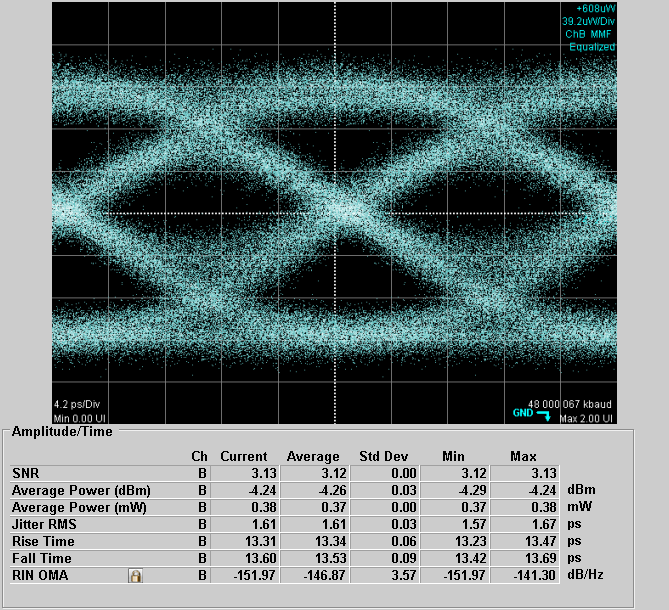 Gen2      
Best data rate among three
48G   
8mA
Jitter:1.6
RIN:-152
56G   
8mA
Jitter:1.9
RIN:-132
48G   
8mA
Jitter:1.9
RIN:-142
BTB
Non-Diffusion
Gen1
Gen2
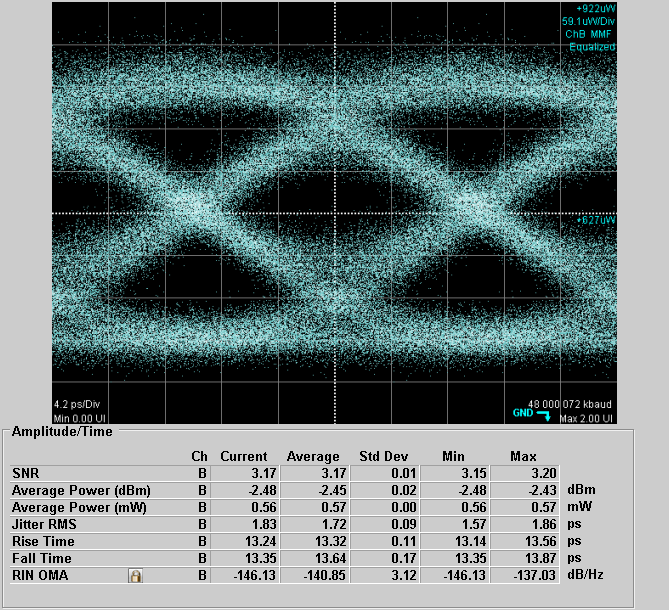 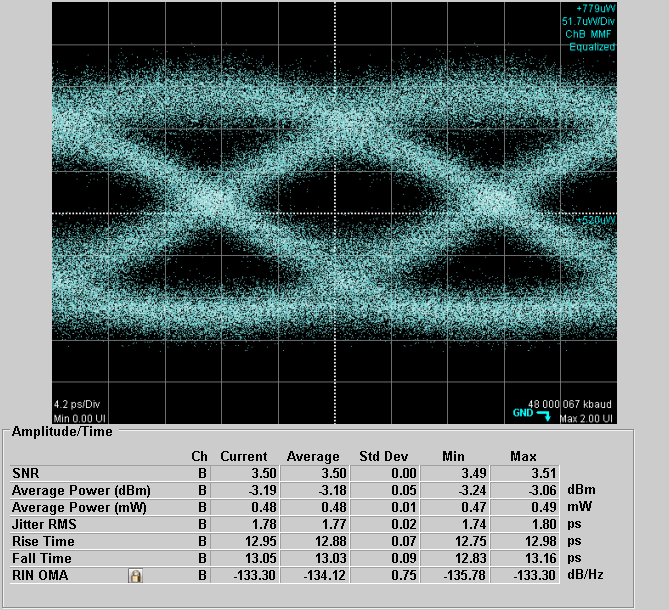 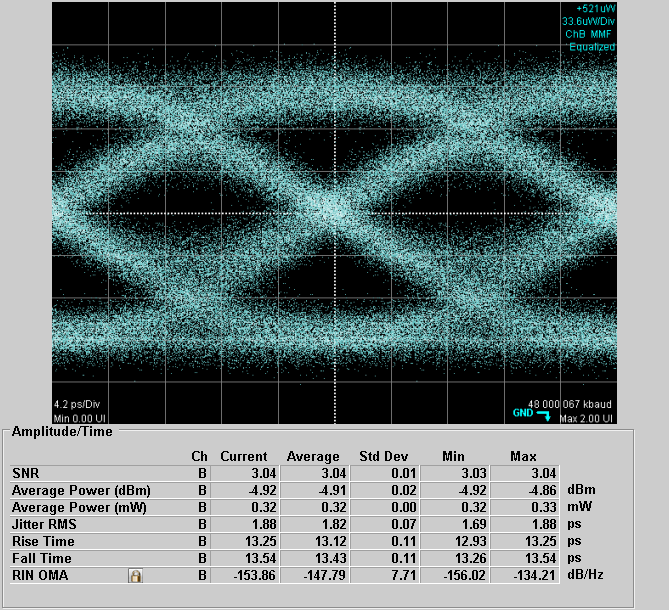 Gen2      
Lower RIN value at same data rate
48G   
8mA
Jitter:1.9
RIN:-154
48G   
8mA
Jitter:1.8
RIN:-146
48G   
8mA
Jitter:1.8
RIN:-133
500M
Non-Diffusion
Gen1
Gen2
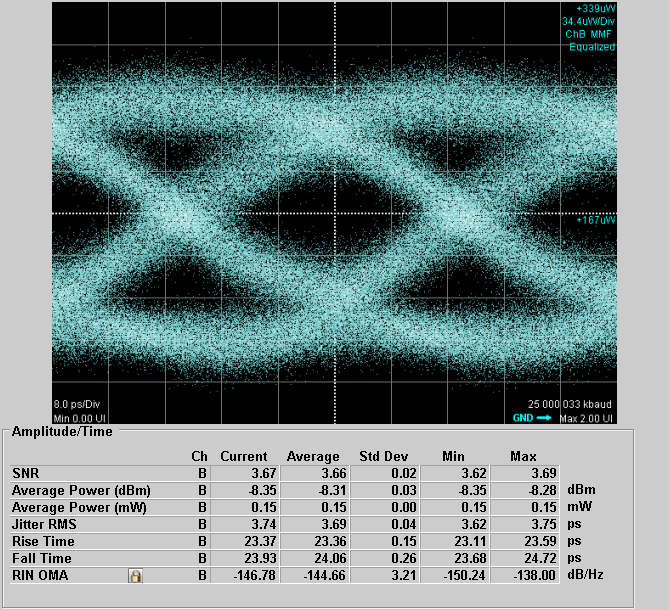 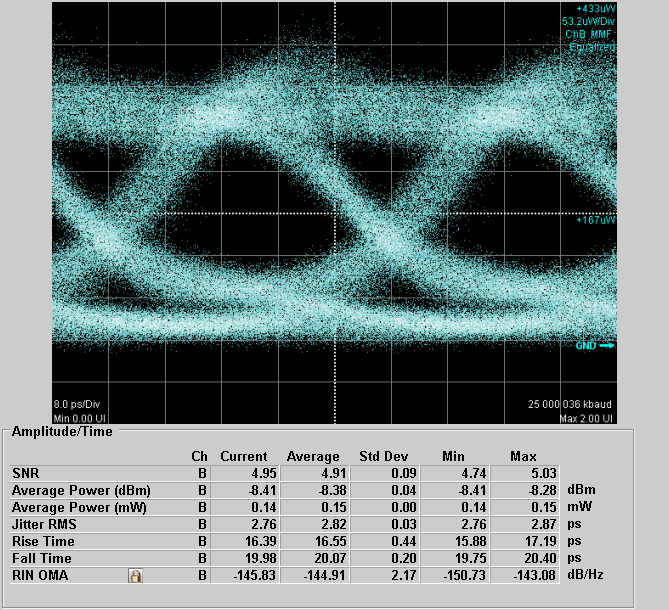 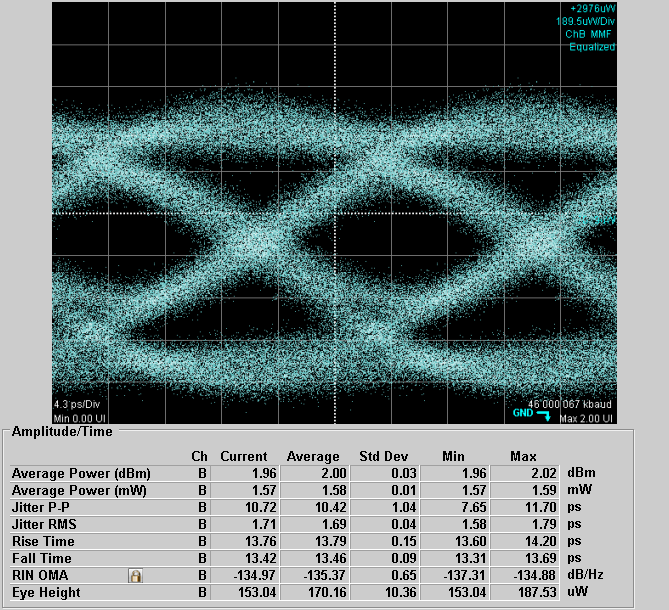 Gen2      
Highest bit rate*distance
25G   
3mA
Jitter:2.8
RIN:-146
25G   
3mA
Jitter:3.7
RIN:-147
46G   
8mA
Jitter:1.7
RIN:-135
From MMF
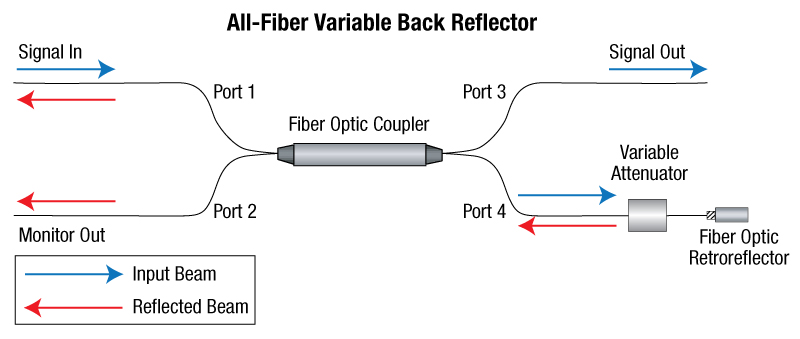 0 dBm
3 dBm
To PD
-3 dBm
reflected
0 dBm
0 dBm
reflected
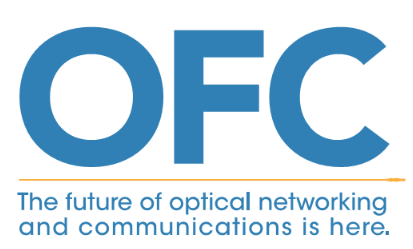 Gen1 RIN OMA under optical feedback
-6dB
-12dB
No- Reflection
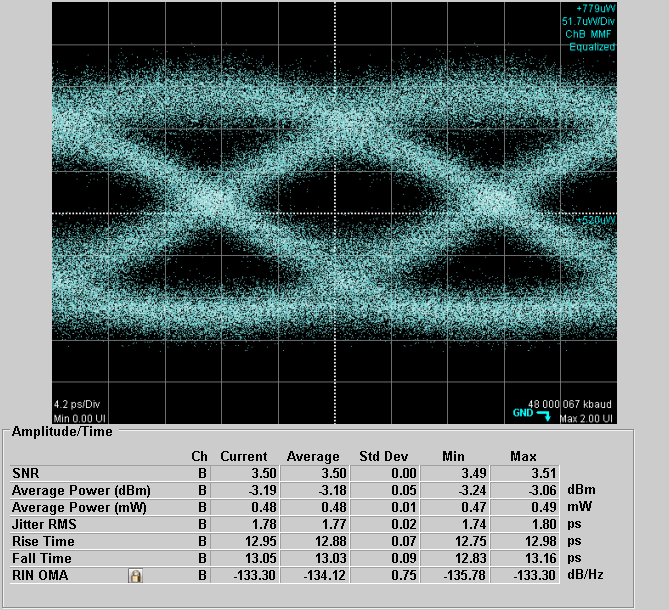 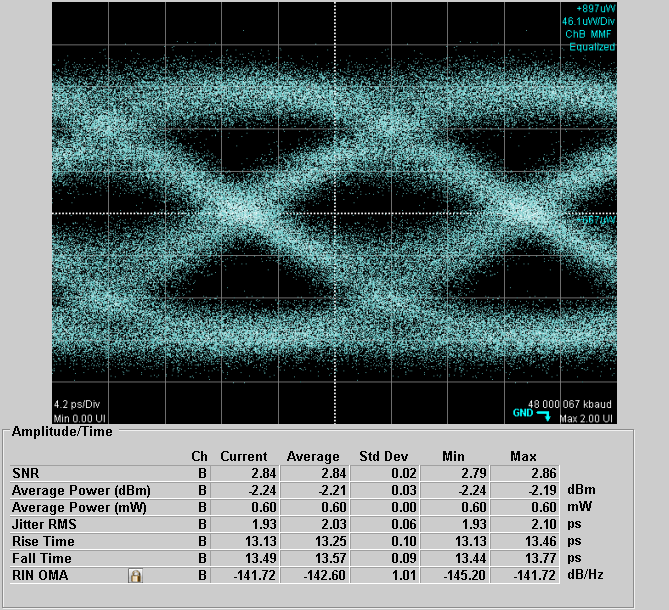 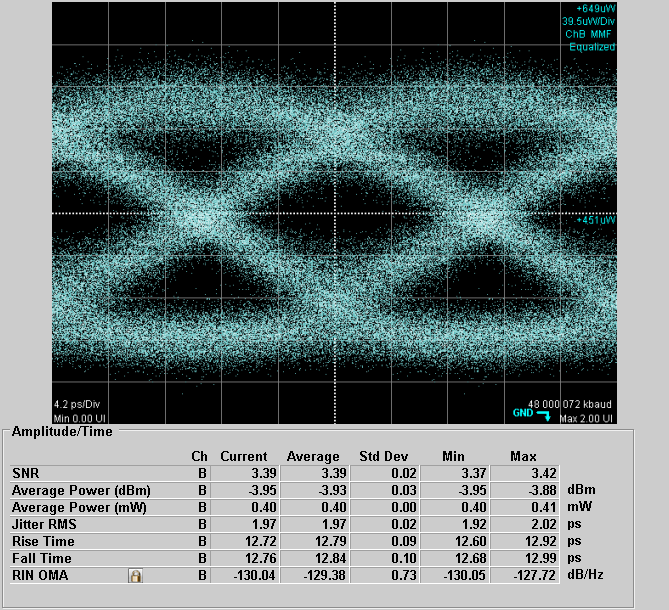 Under -6dB reflection
12dB/Hz degradation in RIN OMA
BTB
48G   
8mA
Jitter:1.8
RIN:-133
BTB
48G   
8mA
Jitter:1.9
RIN:-142
BTB
48G   
8mA
Jitter:2.0
RIN:-130
Gen2 RIN OMA under optical feedback
Under -6dB reflection
4dB/Hz degradation in RIN OMA
-6dB
-12dB
No- Reflection
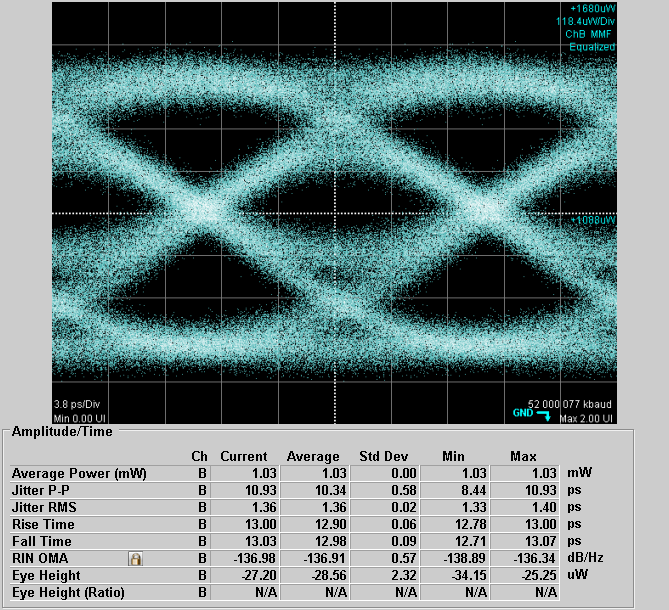 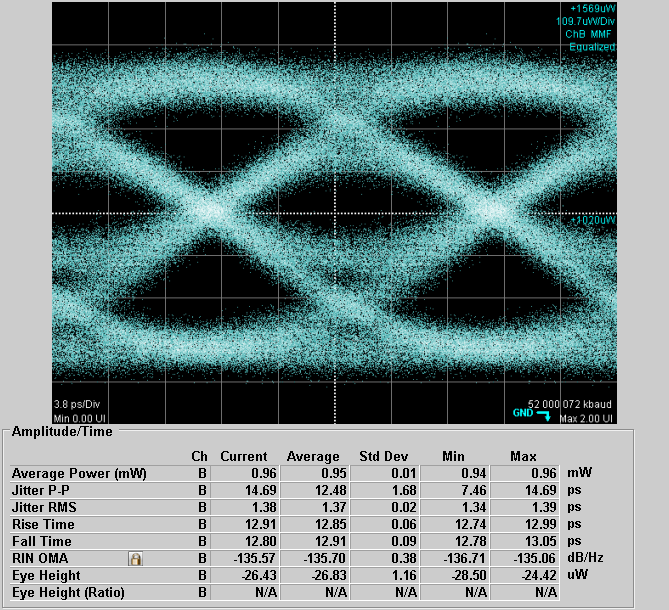 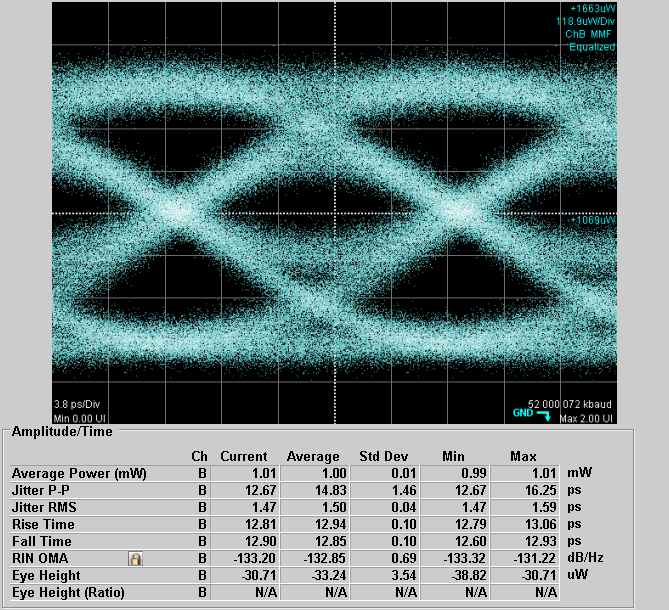 BTB
56G   
8mA
Jitter:1.5
RIN:-133
BTB
56G   
8mA
Jitter:1.4
RIN:-137
BTB
56G   
8mA
Jitter:1.4
RIN:-136
23000
(M*Gbit/s)
*G. Stepniak, A. Lewandowski, J.R. Kropp, N.N. Ledentsov, V.A. Shchukin, N. Ledentsov Jr., G. Schaefer, M. Agustin and J.P. Turkiewicz, “54 Gbit/s OOK transmission using single-mode VCSEL up to 2.2 km MMF,” ELECTRONICS LETTERS 14th April 2016 Vol. 52 No. 8 pp. 633–635
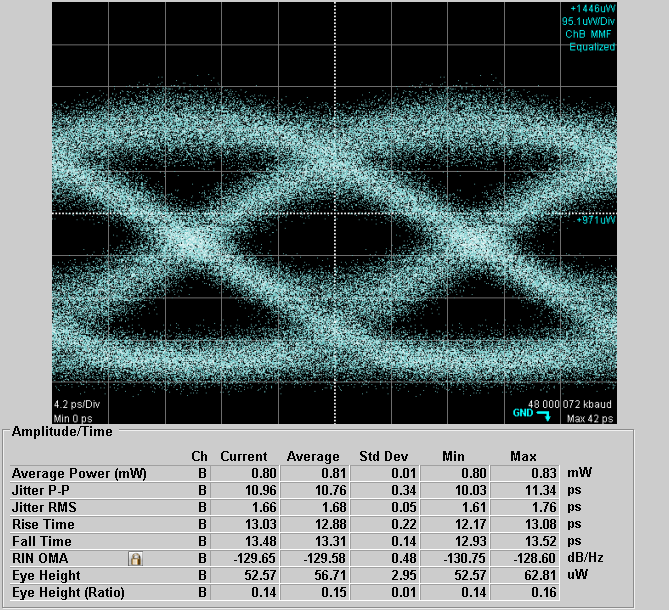 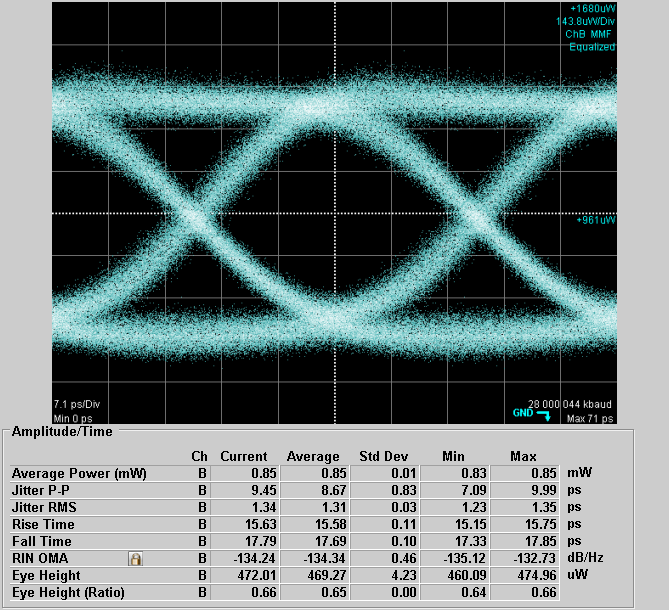 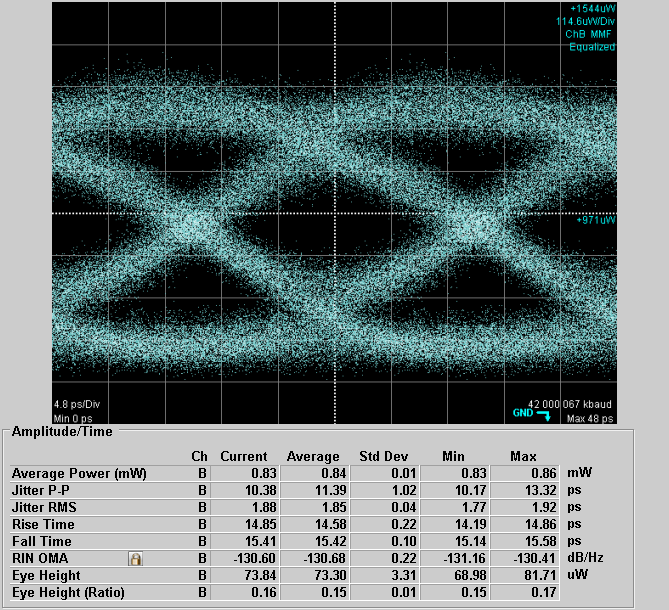 (a)
(b)
(c)
SMF BTB Transmission Results
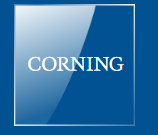 Ultra SMF provided by corning 
~25 % coupling efficiency between VCSEL and fiber
Gen2
48 Gbit/sec
9mA
Jitter:1.66
RIN:-129.7 dB/Hz
42 Gbit/sec
9mA
Jitter:1.88
RIN: -130.6 dB/Hz
28 Gbit/sec
9mA
Jitter:1.34
RIN: -134.2 dB/Hz
(a)
(b)
(c)
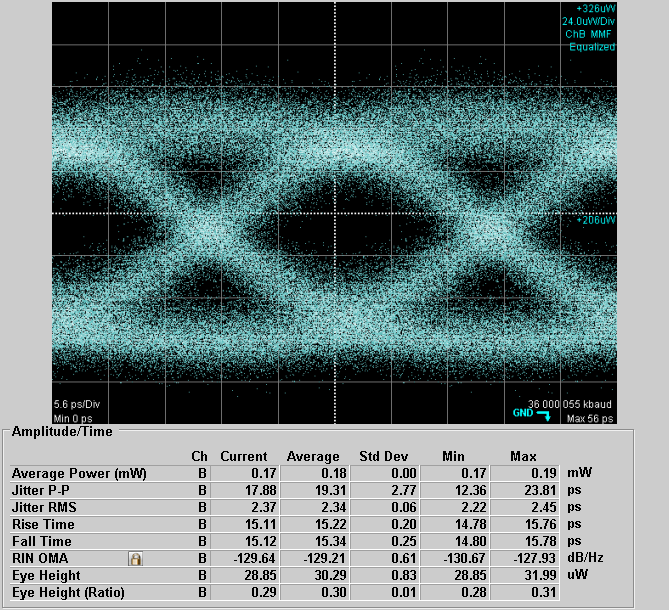 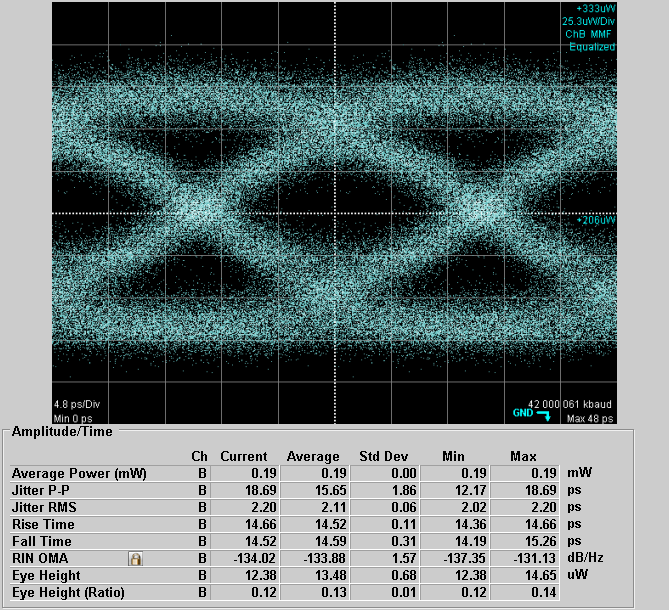 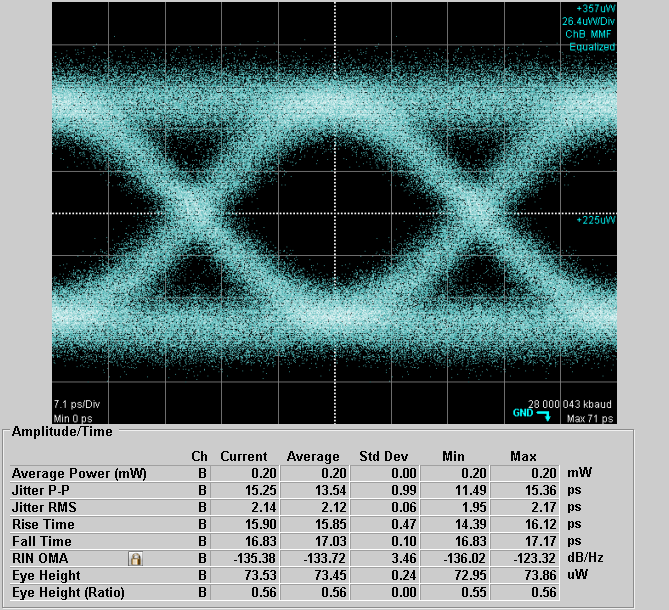 SMF 0.2 km Transmission Results
48 Gbit/sec
Current:9mA
Jitter:2.20
RIN OMA:-134.0 dB/Hz
42 Gbit/sec
Current:9mA
Jitter:2.37
RIN:-129.6 dB/Hz
28 Gbit/sec
Current:9mA
Jitter:2.14
RIN: -135.4 dB/Hz
Outline
Introduction & Motivation
Challenge for single-mode VCSEL 
Device structure and measurement result
Conclusion
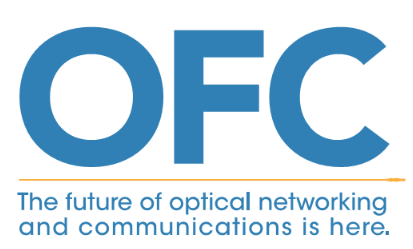 [Speaker Notes: 再來講解一下 為了達到衛星通訊及data center的要求，我們該如何設計我們的元件]
We demonstrate a novel design of Zn diffusion aperture for VCSEL single device that overcomes the SHB effect.
SM, high-power, and low RIN noise and strong immunity against optical feedback can be achieved simultaneously.
Large bit rate-distance product through MMF and SMF transmission can be achieved simultaneously.
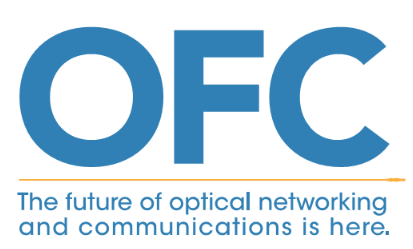 Thank you for your attention
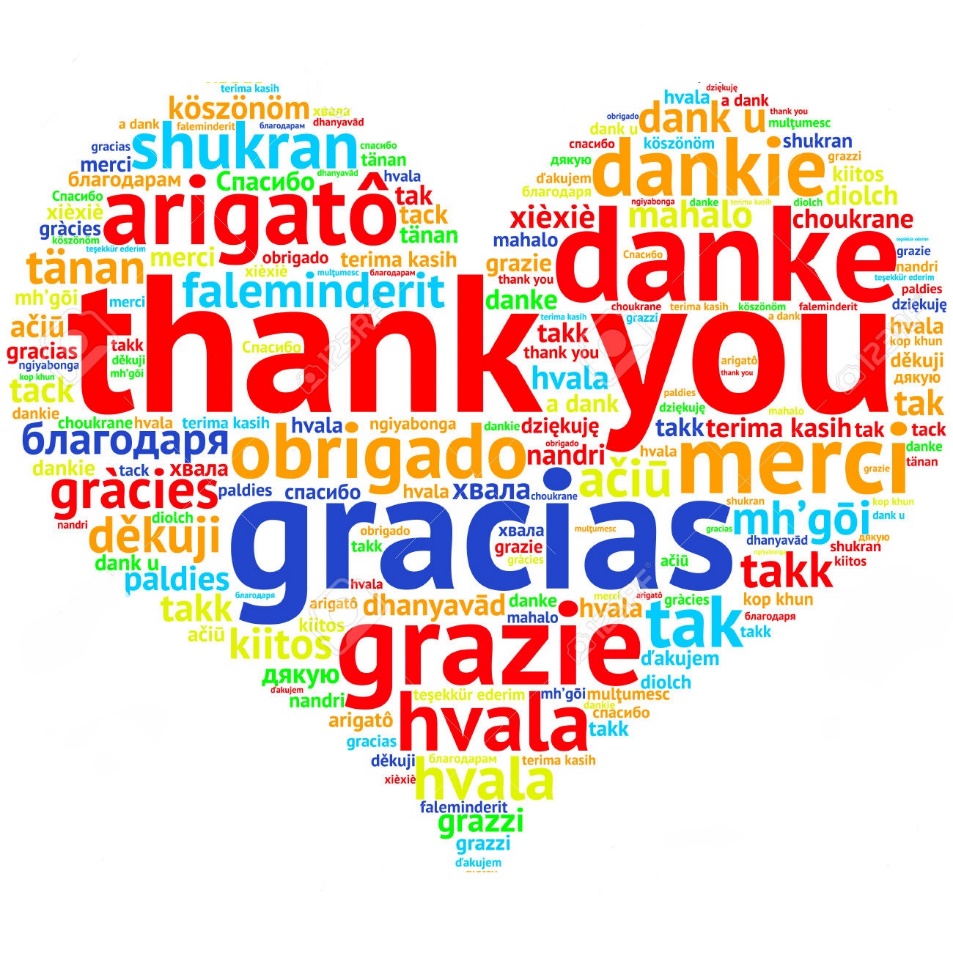 FFP
Gen2
Nearly Gaussian distribution
Non-Diffusion
Gen1
Gen2
RIN OMA measurement
Total noise
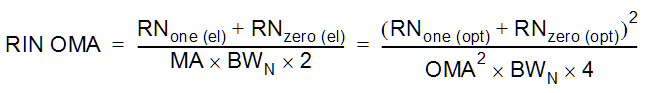 Total power
Total bandwidth